Data Assimilation of an MJO Event: My First Step
Michael Ying
Purpose
Study the predictability of MJO
Master the various DA methods

Start with coarse resolution runs as practice
Domain setup (for practice)
81 km grid spacing (100*50), 35 levels
cu_physics:  Betts-Miller-Janic
MJO event: 2011 Oct 14 to 27 (initiation)
Assimilate soundings (gts+UPAQF) every 6 hours
Really bad model setup
for MJO simulation!
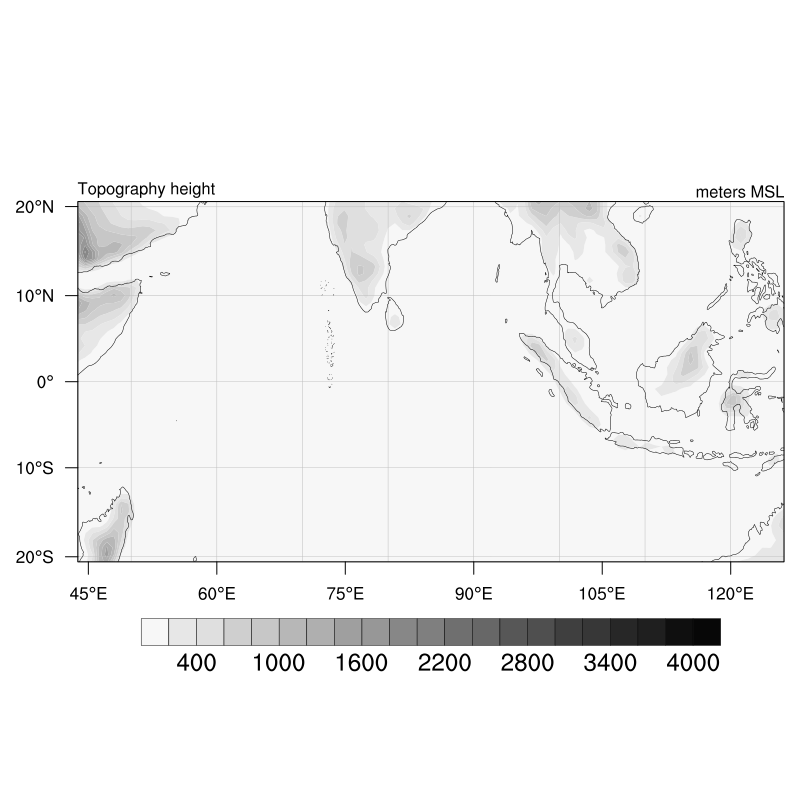 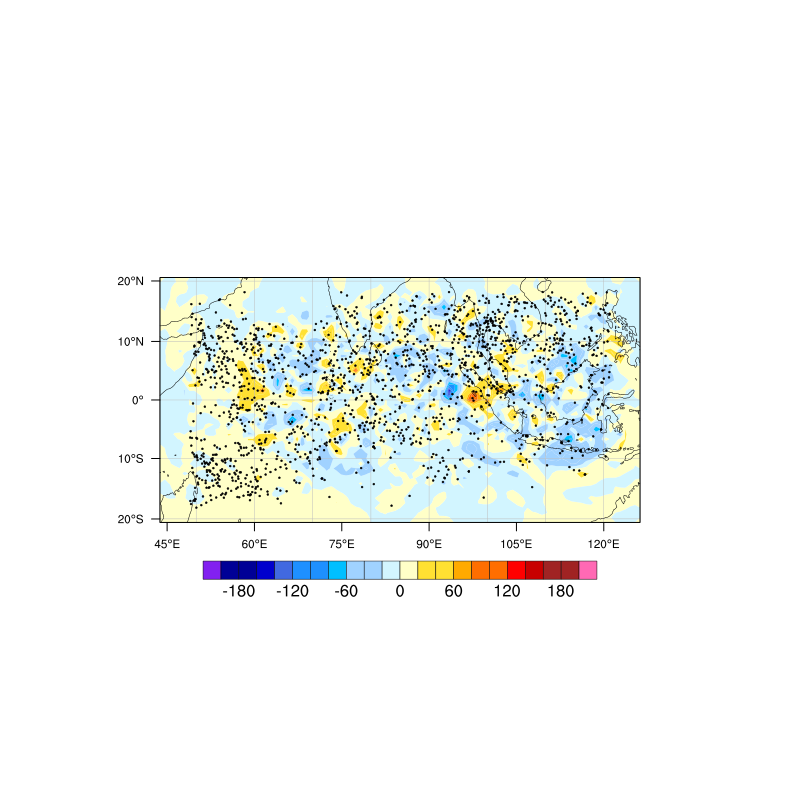 Results from EnKF and 4DVAR
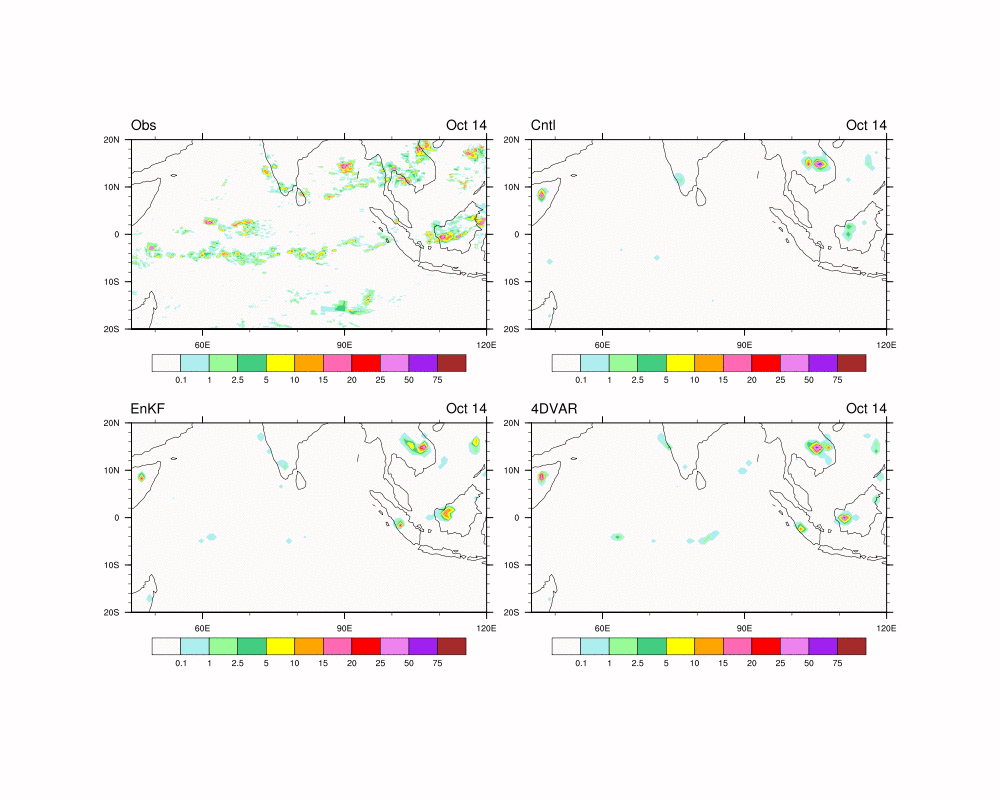 Domain averaged rain rate
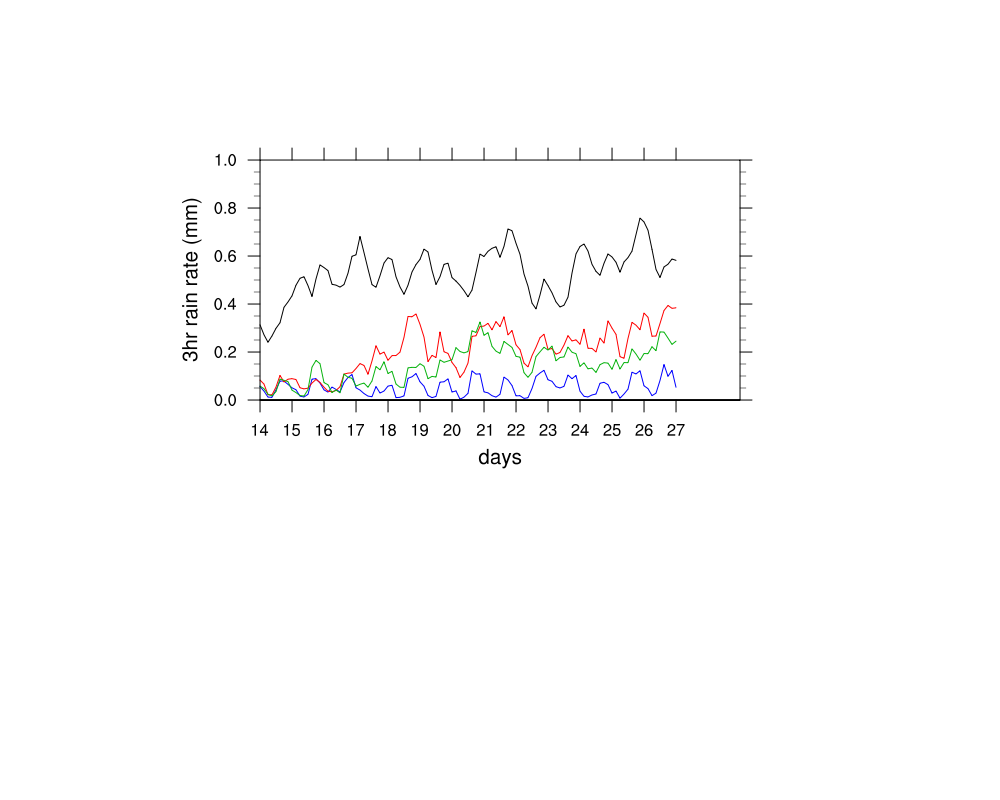 obs

4dvar
enkf
cntl
obs: 8 km, simulation: 81 km grid points
What to do next:
Play with E4DVAR and Multi-incremental 4DVAR, read the code
Define “MJO event”
Start higher resolution runs